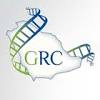 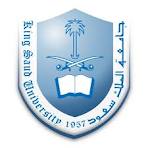 “TaqMan genotyping Assay’’
Dr. Reddy
Genome Research Chair
nparine@ksu.edu.sa
‘‘5’-nuclease Allelic Discrimination Assay’’
SNPs - Introduction
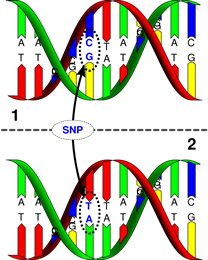 Single Nucleotide Polymorphism

Occurs once in human evolution

Estimate of 1 bp in 600 – 1000 bp

Occur mostly in introns (2/3)
Regulatory regions, leading to cancer

Often lethal when in exons (1/3)
Leading to a fatal amino acid substitution
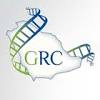 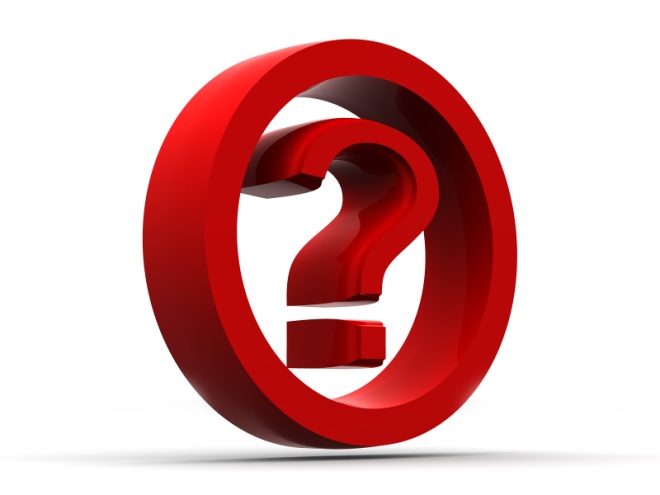 What are Single Nucleotide Polymorphisms (SNPs)
ATGGTAAGCCTGAGCTGACTTAGCGT-AT
	 ATGGTAAACCTGAGTTGACTTAGCGTCAT
      	                                  
                       SNP              SNP        

    SNPs result from replication errors and DNA damage
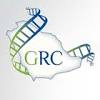 Why are ‘SNP’ Polymorphisms Useful?
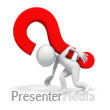 It’s sometimes possible to correlate a SNP with a particular trait or disease
This is known as association genetics

Susceptibility to disease may also be described as an ‘unfortunate trait’

SNPs in (regulatory) introgenic regions may be as important as (coding) exons
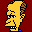 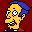 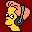 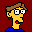 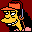 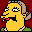 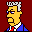 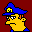 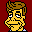 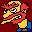 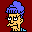 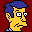 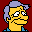 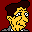 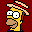 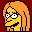 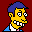 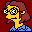 Disease resistant population
Disease susceptible population
Genotype all individuals for thousands of SNPs
ATGATTATAG
geneX
ATGTTTATAG
Resistant people all have an ‘A’ at position 4 in geneX, 
while susceptible people have a ‘T’ (A/T are the SNPs)
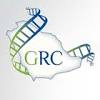 SNP Applications in Medicine
Gene discovery and allele mapping
Association-based (drug) candidate
polymorphism testing of a trait pool
Diagnostics / risk profiling
Drug response prediction
Homogeneity testing / study design
Gene function identification
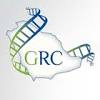 Coding Region SNPs
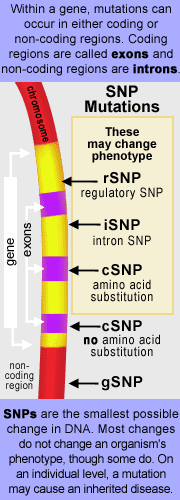 Types of coding region SNPs:

Synonymous: the substitution causes no amino acid change to the protein it produces. This is also called a silent mutation.
Non-Synonymous: the substitution results in an alteration of the encoded amino acid. A missense mutation changes the protein by causing a change of codon. A nonsense mutation results in a misplaced termination. 
One half of all coding sequence SNPs result in non-synonymous codon changes.
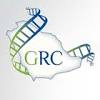 SNPs and Protein Structure
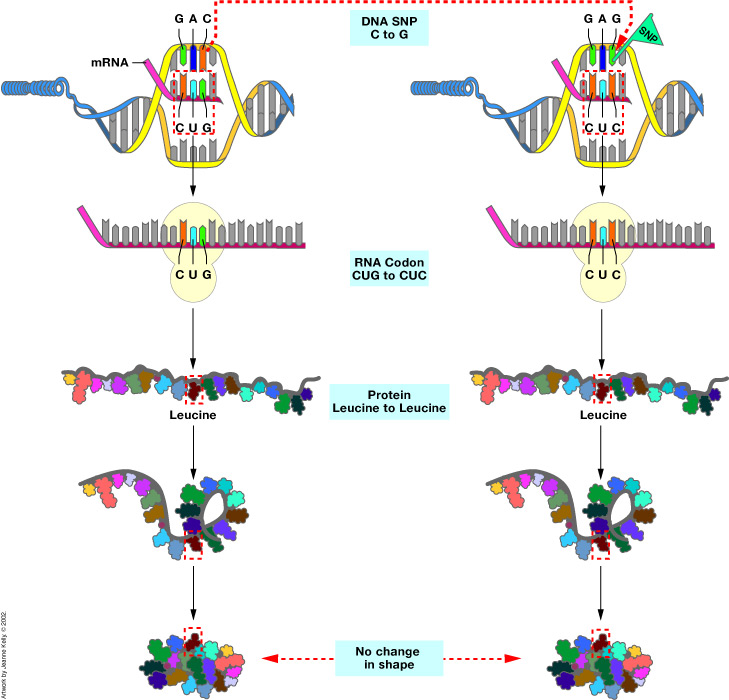 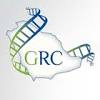 Why Create SNP Profiles?
Genome of each individual contains a distinct SNP pattern (haplotype block).

People can be grouped based on their SNP profiles (association studies).

SNP profiles may be important for identifying response to drug therapy.

Correlations might emerge between certain SNP profiles and specific responses to treatment (good and bad).
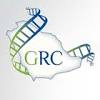 Populations Based on SNPs
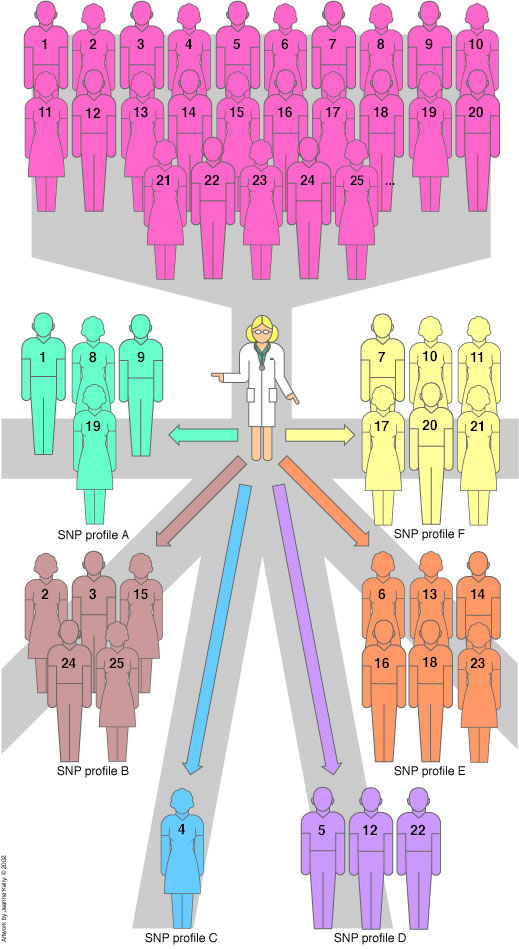 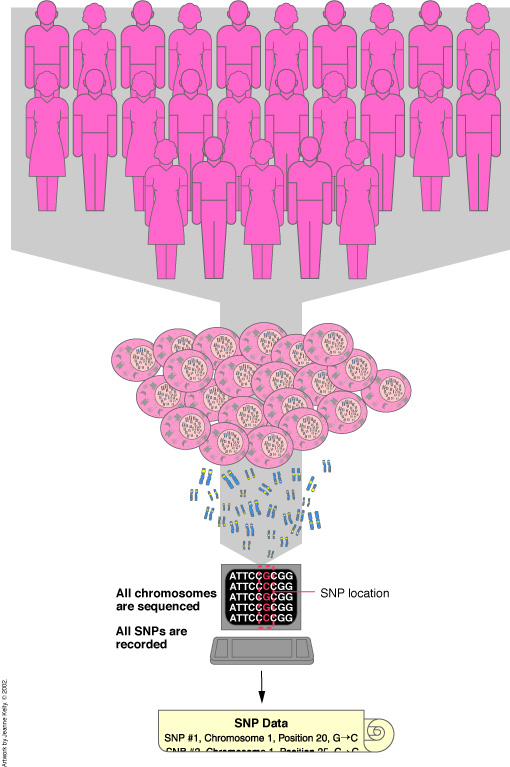 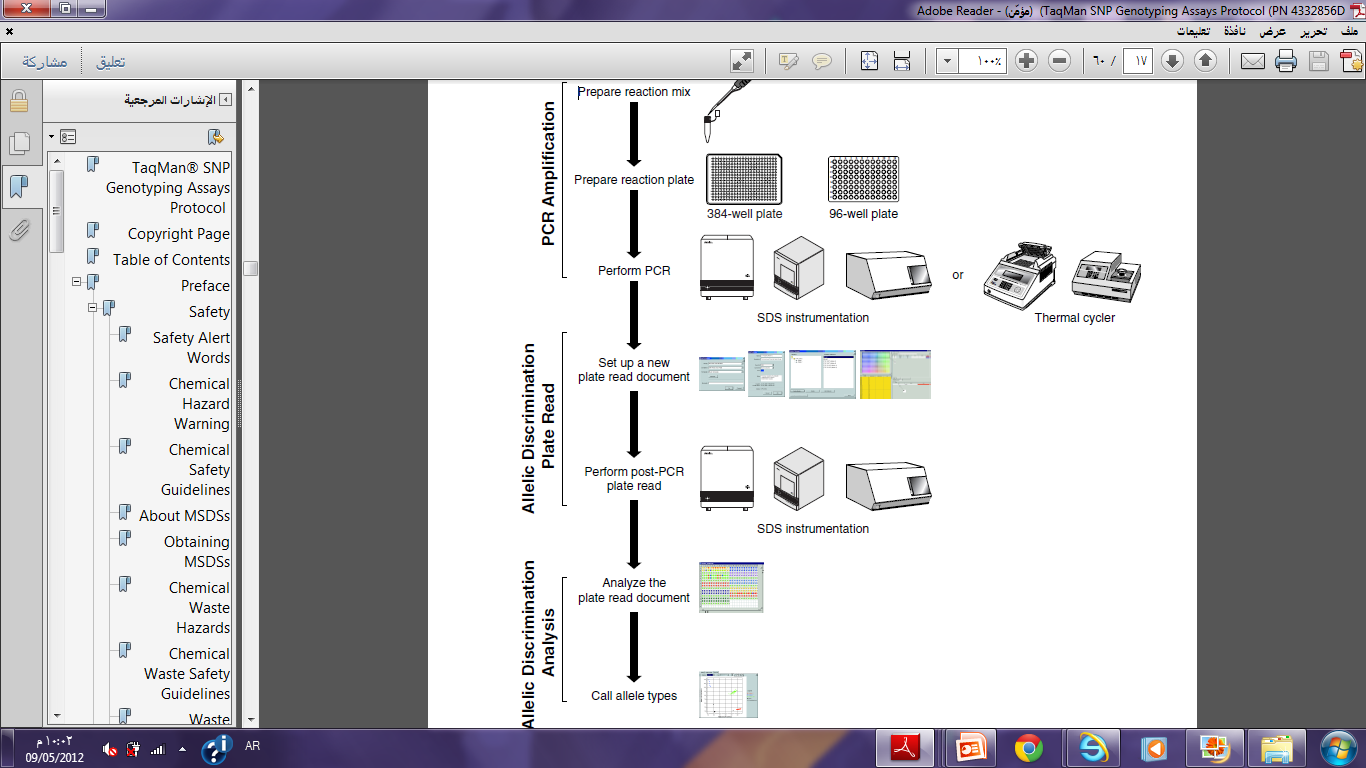 TaqMan SNP Genotyping Assays Protocol
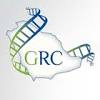 11/15/2012
What’s the procedure
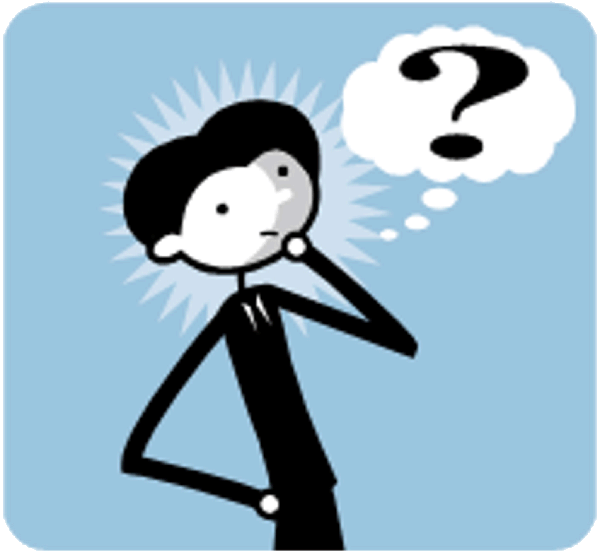 Require only three components:

– 1 to 20 ng of purified gDNA sample per well
– 20✕, 40✕, or 80✕ SNP Genotyping Assay (depending on
   product and assay scale)

– TaqMan® Universal PCR Master
Two TaqMan® MGB probes:

–One probe labeled with VIC® dye detects the Allele 1 sequence
–One probe labeled with FAM™ dye detects the Allele 2 sequence
TaqMan minor groove binder (MGB) probes
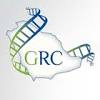 Biallelic SNP is located in the middle third of the probe

Each allele-specific is labeled with a fluorescent reporter dye a FAM or a VIC (reporte molecule) at 5’ and is attached with a fluorescence quencher at 3’ end.

a probe specifically  binds with its target

Taq DNA polymerase cleaves the reporter dye (FAM or VIC) from an probe that is completely hybridized to the DNA strand

Taq DNA polymerase encounters a probe at its target and unwinds it  and cleaves the partially unwound probe and liberates the reporter fluor from the quencher


For the intact probe, the reporter dye is
 Quenched (no fluorescence)
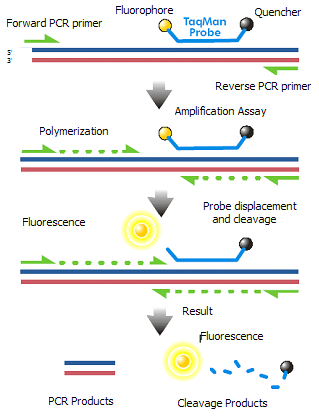 Principle
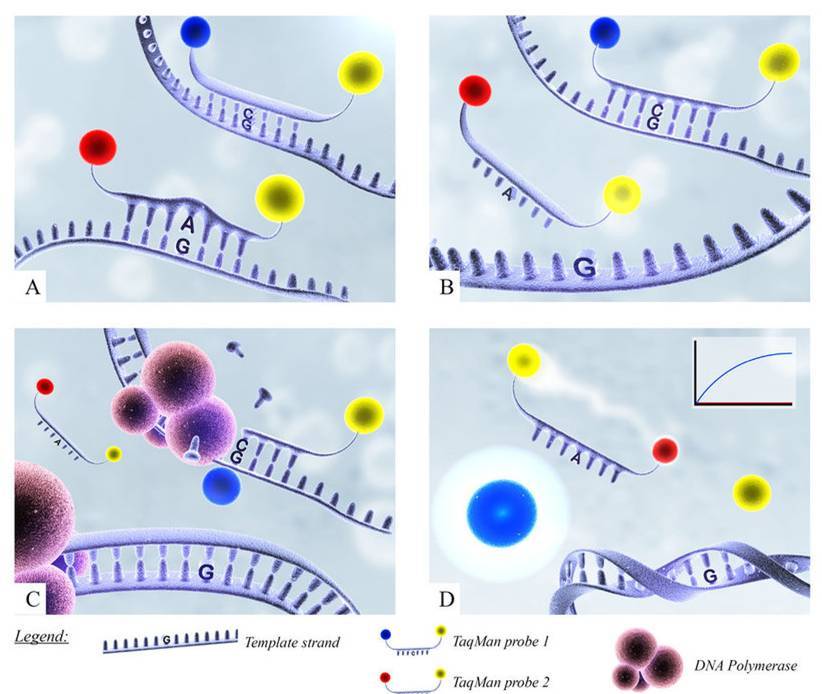 An increase in either FAM or VIC dye fluorescence indicates homozygosity for FAM- or VIC specific alleles (X:X or Y:Y)

An increase in the fluorescence of both dyes indicates heterozygosity (X:Y)
Preparation
Recommended:
TaqMan Universal PCR Master Mix (2✕) : 12.50
                      20✕ SNP Genotyping assay :  1.25
                               Total Volume per Well : 13.75
Standardized:
TaqMan Universal PCR Master Mix (2✕) : 5.6
                      20✕ SNP Genotyping assay :  0.28
                                        DNAse free water :  3.12
                               Total Volume per Well :   9
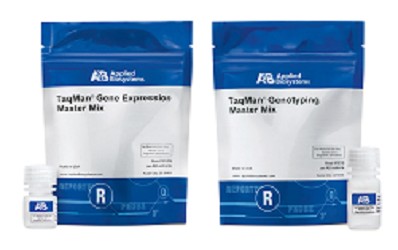 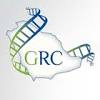 protected from light
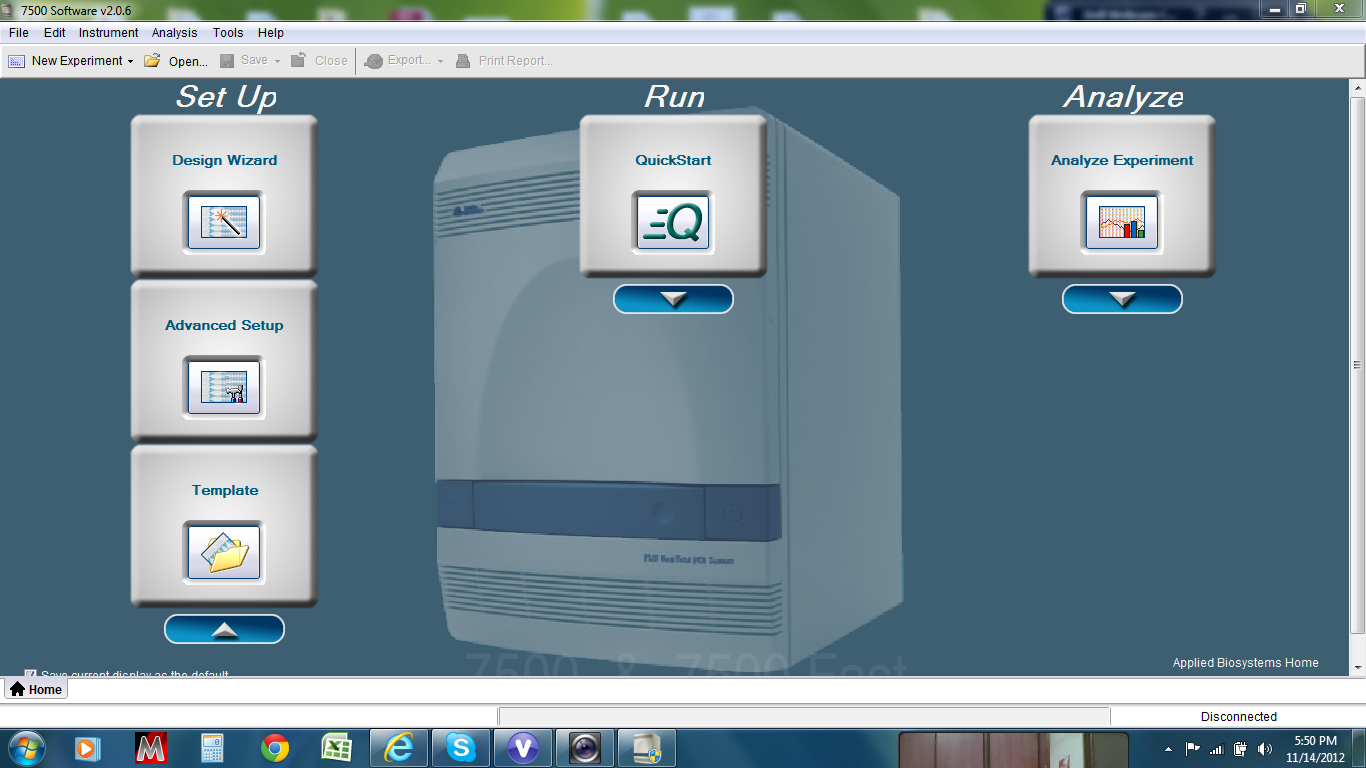 Conditions
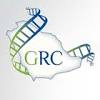 TAQMAN Genotyping assay
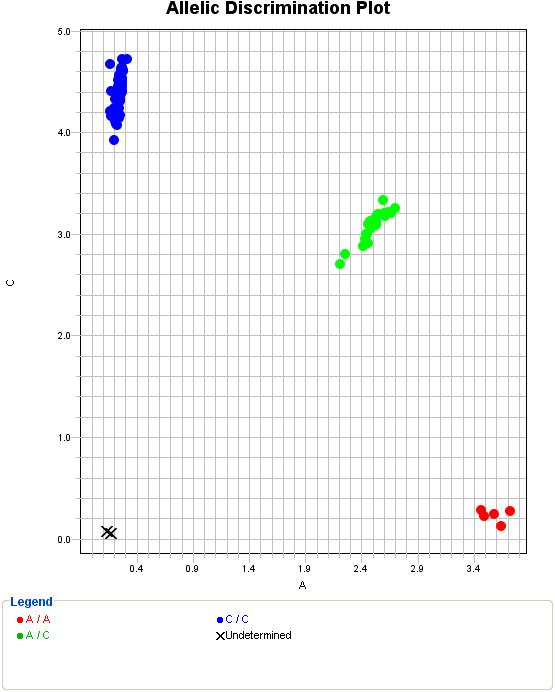 BB- Homozygous
AB- Heterozygous
AA- Homozygous
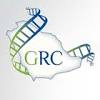 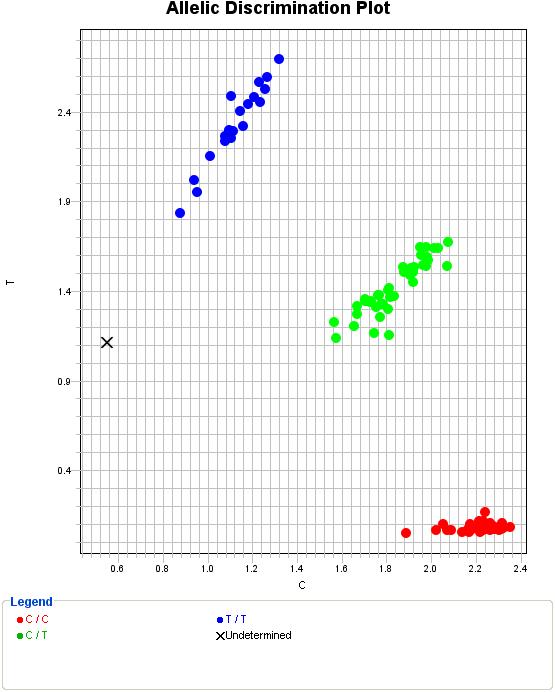 Based on amplification 
and copy number
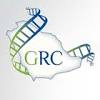 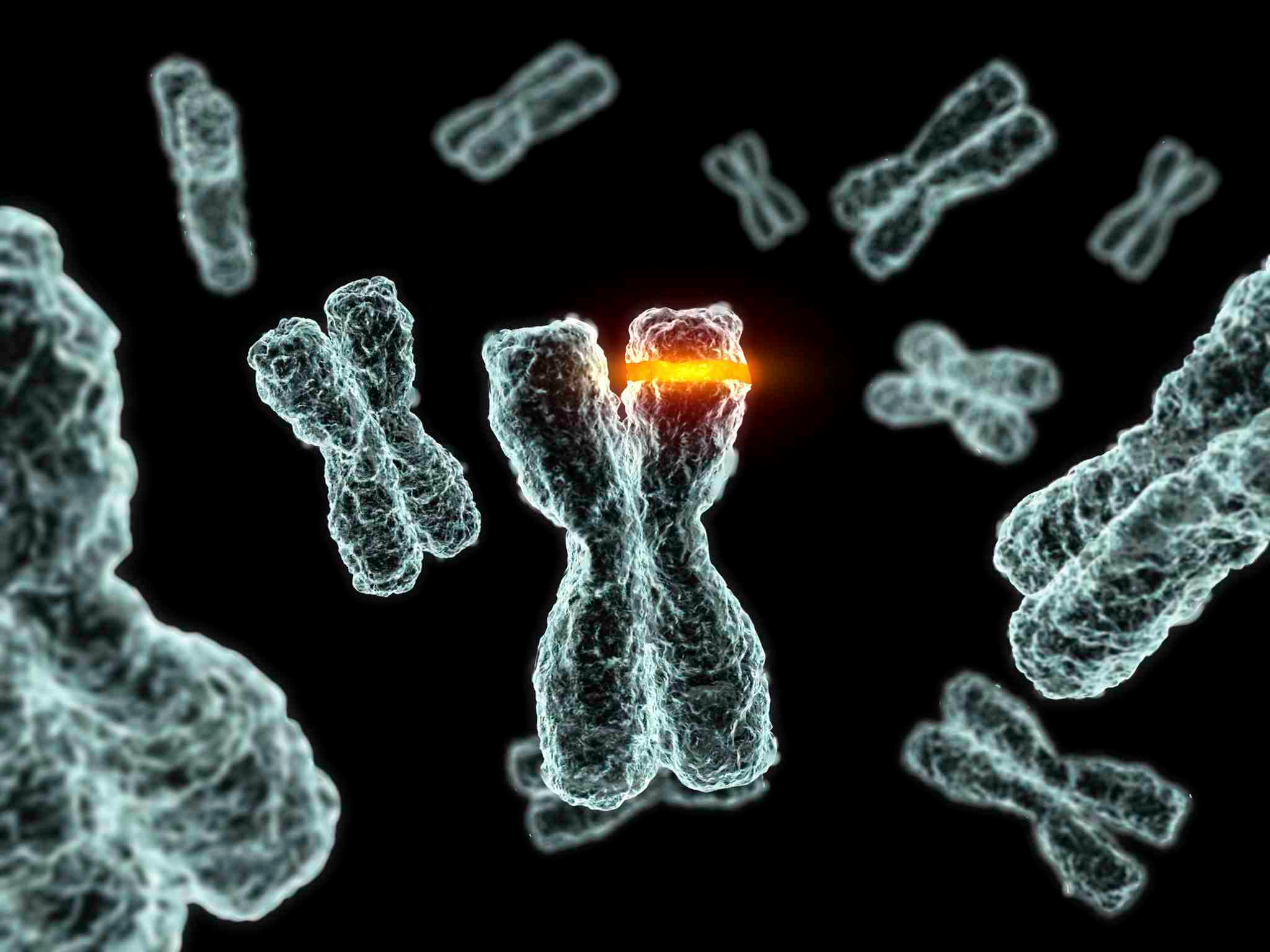 Thank you
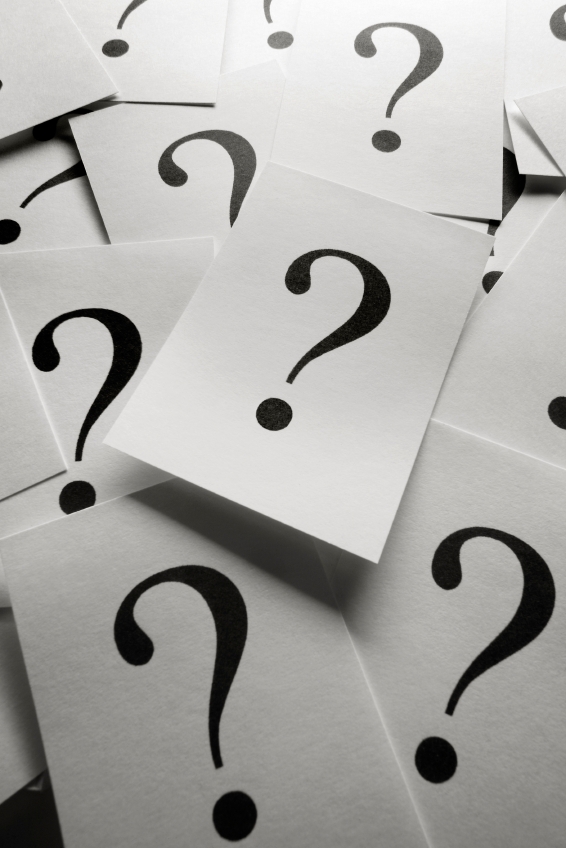